Experimental Nuclear Physics DivisionSupport Group Report
Fast Electronics & Data Acquisition
‘FEDAQ’
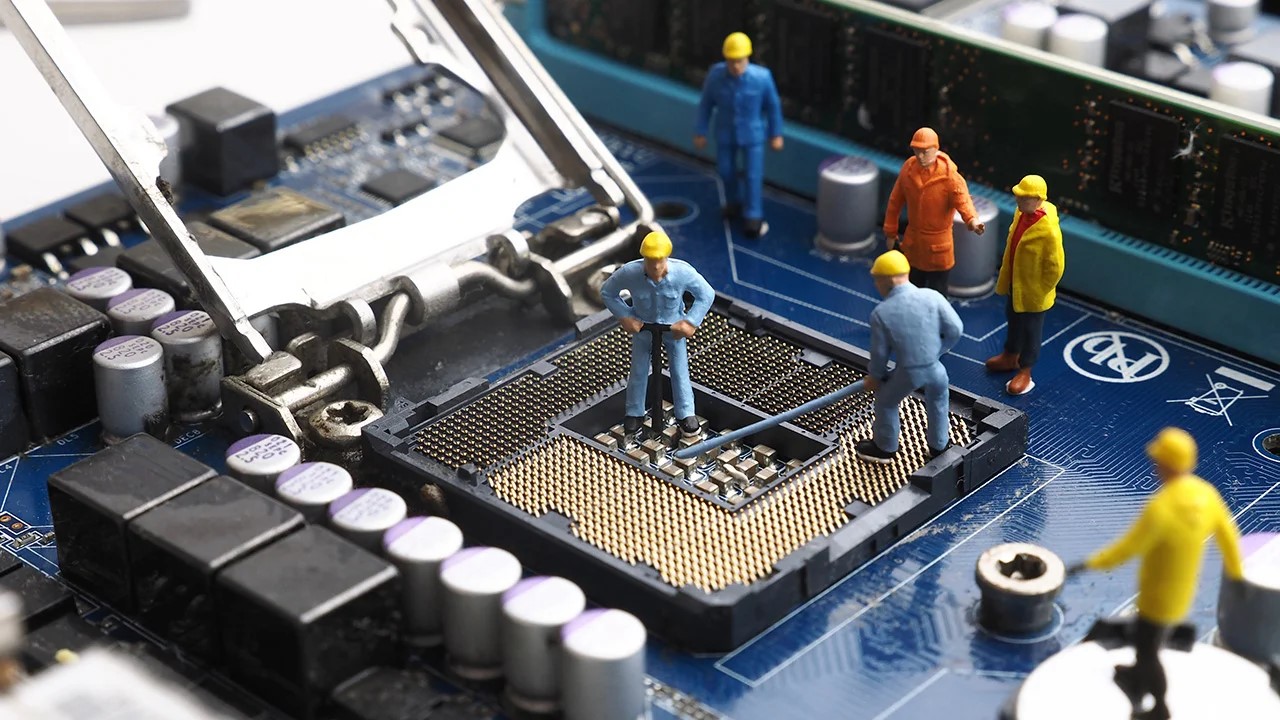 Status Report Overview
Activity list in Hall B 
      
DAQ Readout Boards 

Trigger – (No report from me today)  

Discussion & Summary
Mark Taylor
Armen Stepanyan
FEDAQ
Hall B Activities
Original FastBus crates/modules removed and excessed

Over a thousand RG58 coaxial connectors re-terminated with Lemo plugs after removal of old circuit boards used with the 1872 FastBus ADC

New VXS crates have been received and tested. 
Installation in the hall by next week 17-Nov

New Trigger Fiber Optic cable has been ordered and patch panels received -> Complete
Fiber patch cables need to be ordered 

New single mode network fiber optic cable is installed  New DAQ switch installed and cabled to the counting house. 
Hall B Deck 2 North rack layout documentation started
6 of 7 VXS crates installed in equipment racks in Hall B, Deck 2 North area
128 channels
Base board
To GEM
VMM
FPGA
VTRx
(rad hard)
VMM
MGT power mezzanine
FPGA power mezzanine
VMM power mezzanine
50 mm x 215 mm
Mark Taylor
Armen Stepanyan
Jim Sheperd [Temp]
FEDAQ
Hall B Activities
Hall B – Space Frame – Deck 2 North – Rack layout
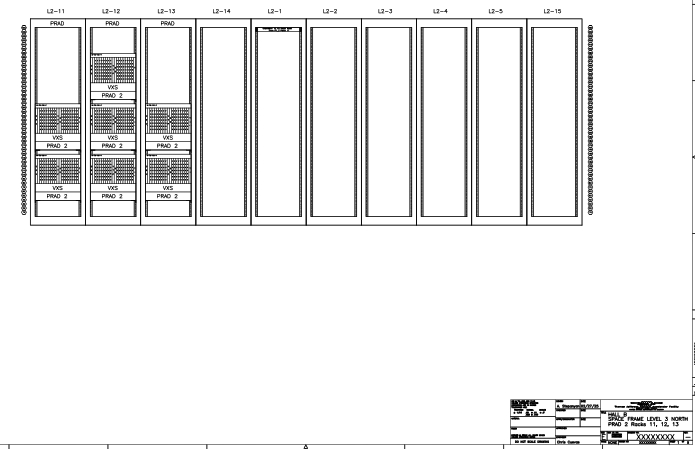 128 channels
Base board
To GEM
VMM
FPGA
VTRx
(rad hard)
VMM
MGT power mezzanine
VMM power mezzanine
VXS Crates
DAQ Modules
Cables from
HCAL in the floor
50 mm x 215 mm
Network Gear and Trigger Fiber Panels in L2-1
2025 March 3
CAEN HV equipment
Mark Taylor
Armen Stepanyan
Jim Sheperd [Temp]
FEDAQ
Hall B Activities
Hall B – Space Frame – Deck 2 North – Rack layout
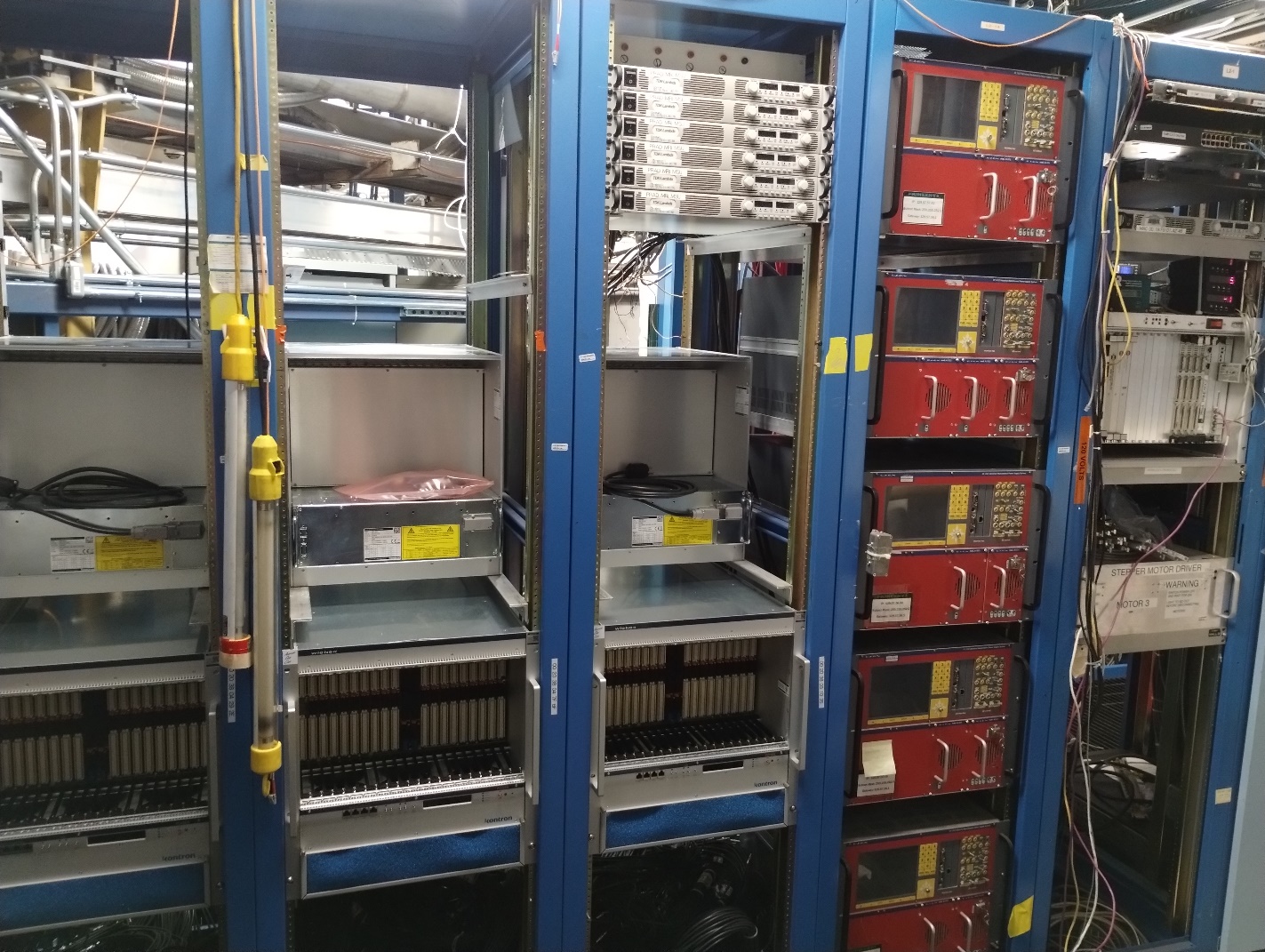 2025 March 3
128 channels
Base board
To GEM
VMM
FPGA
VTRx
(rad hard)
VMM
Network Gear and Trigger Fiber Panels in L2-1
MGT power mezzanine
VMM power mezzanine
50 mm x 215 mm
VXS Crates – 6 of 7 installed
Note 3 crates are mounted from other side of racks
CAEN HV equipment
Mark Taylor
Armen Stepanyan
Jim Sheperd [Temp]
FEDAQ
Hall B Activities—Shown at last collaboration meeting
Hall B – Space Frame – Deck 2 North – Rack Photos
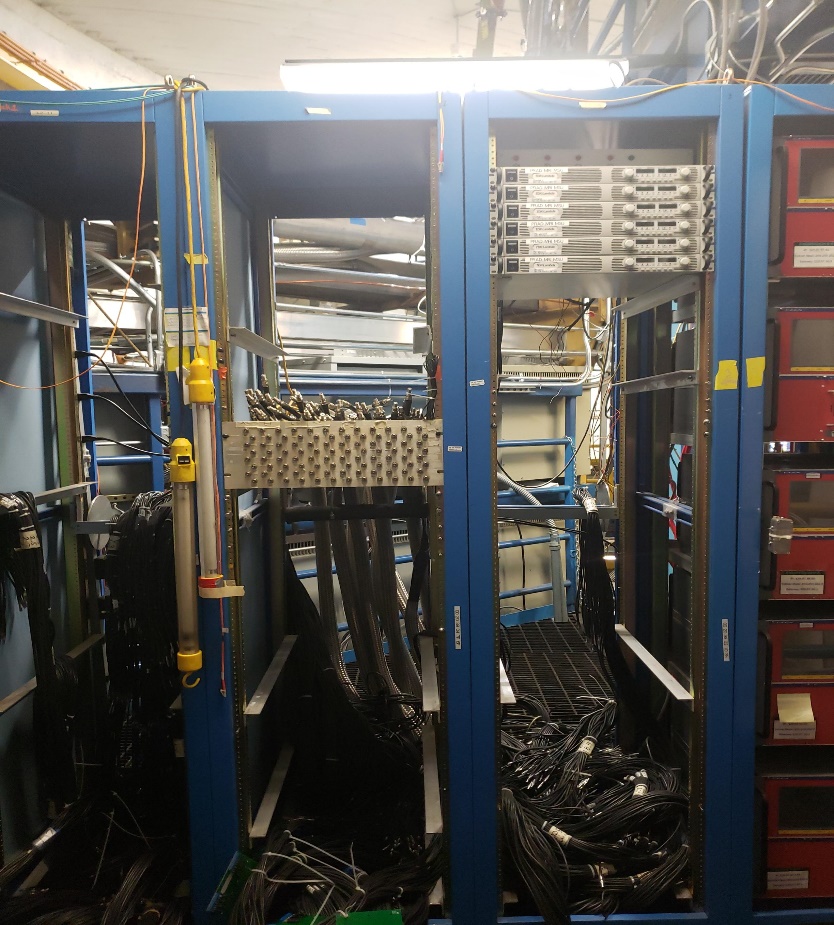 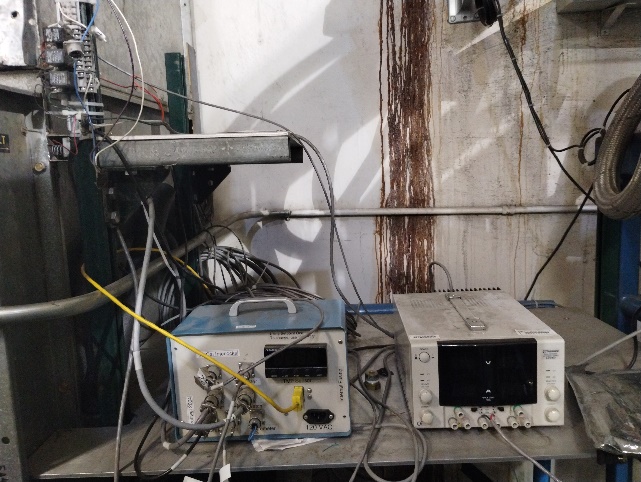 128 channels
Base board
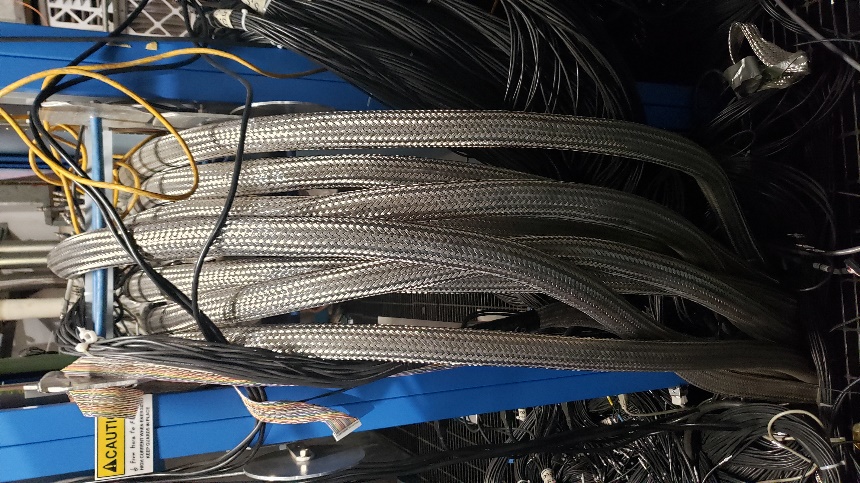 To GEM
VMM
FPGA
VTRx
(rad hard)
VMM
MGT power mezzanine
VMM power mezzanine
50 mm x 215 mm
What is this equipment used for?

Will need to identify and document system function.
Will these cables be used?
RG213? RG6?
Large Coax cable
6 VXS Crates & DAQ Modules
Will reside here
CAEN HV equipment
Mark Taylor
Armen Stepanyan
FEDAQ
Hall B Activities
Hall B – Space Frame – Deck 2 North – DEFINE Equipment EquipmentRack layout
Need to document this equipment!
What devices are connected to this equipment?
Cabling? Voltage/Current needs? Hazards?
Operating Procedures?
Required for ERR Preparations
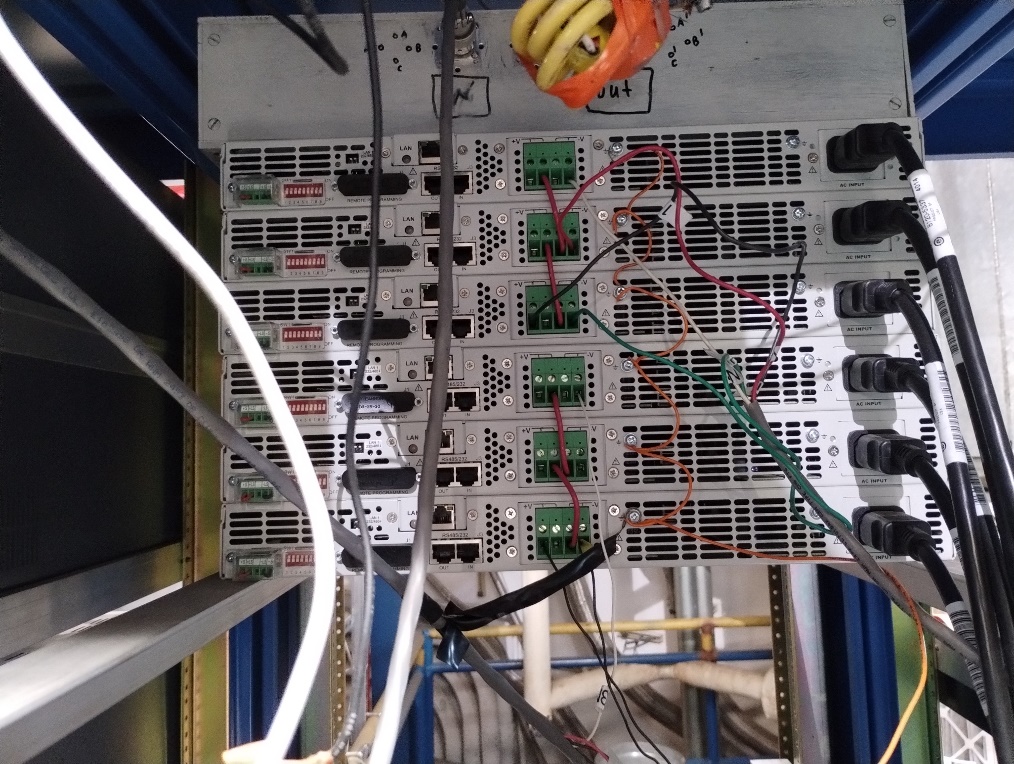 128 channels
Base board
To GEM
VMM
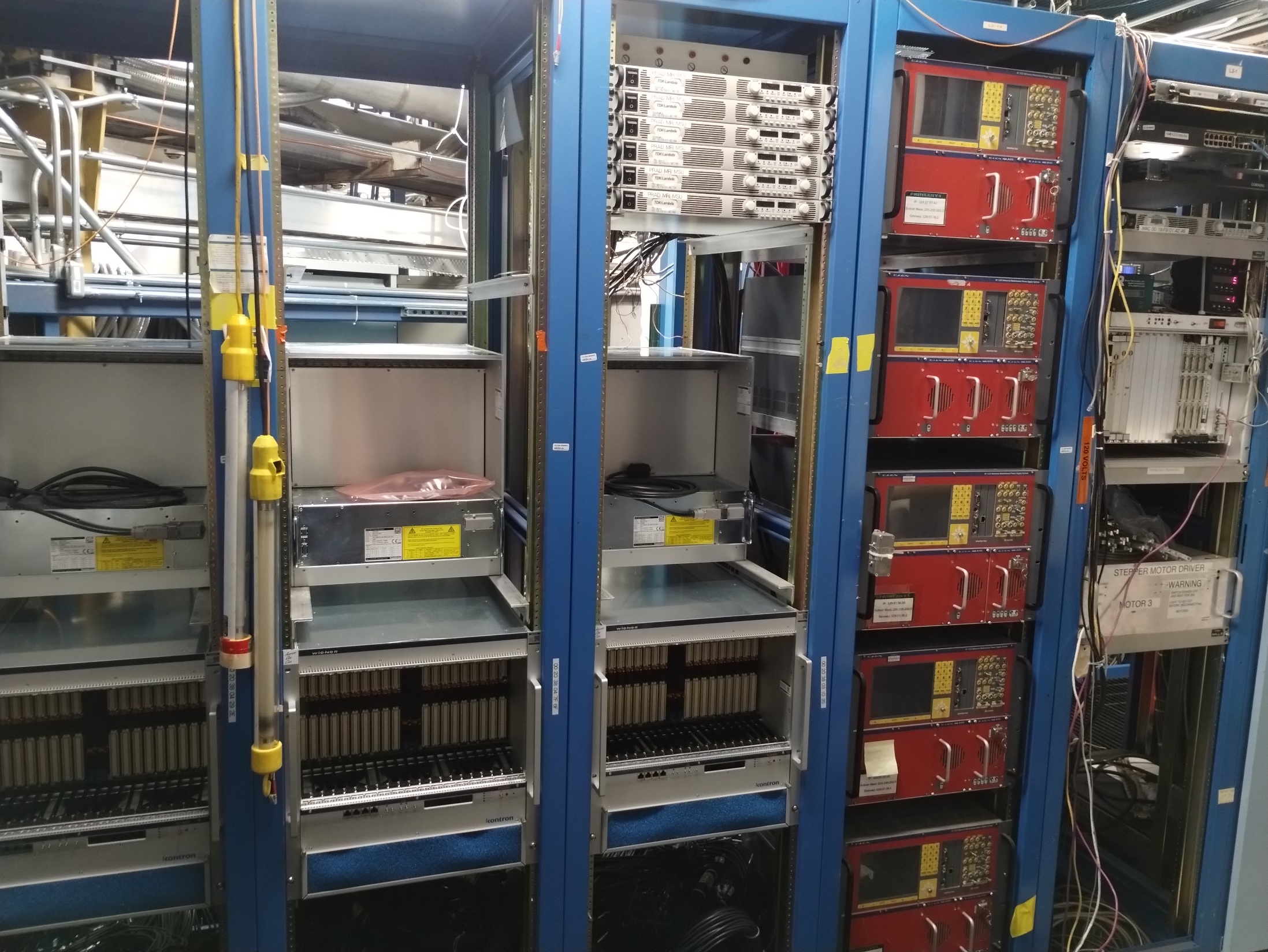 FPGA
VTRx
(rad hard)
VMM
MGT power mezzanine
VMM power mezzanine
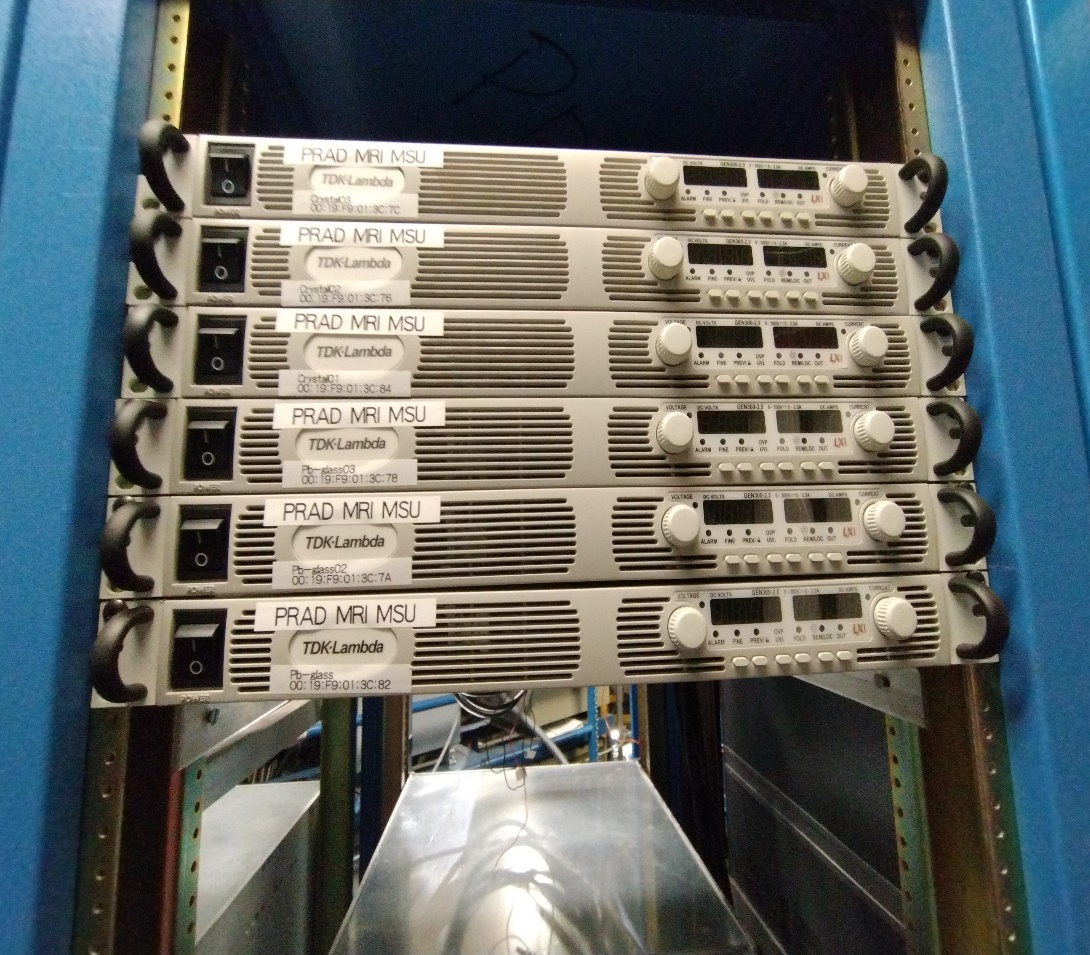 50 mm x 215 mm
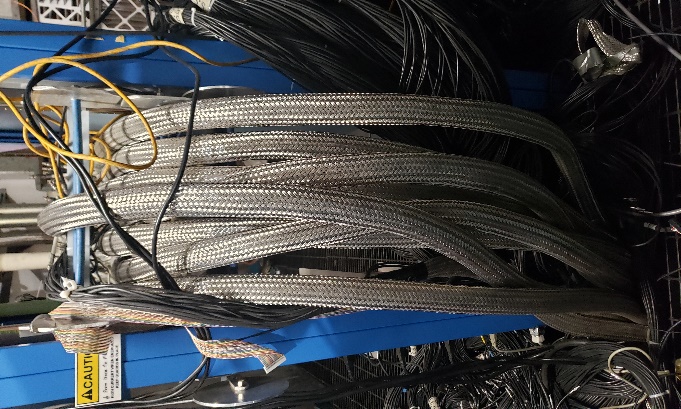 VXS Crate Configuration
Common configuration used at Jlab
21 Slot VXS crate
Up to 16 FADCs (256 channels/crate)
230 FADC250-v3 boards have been tested. 
28 will be delivered to the MOLLER DAQ group
Balance will be installed in Hall B
CPU for readout/config/monitor
NEW Abaco SBC have been received
Plan to install in Hall B before March lockup
TI and SD synchronize & distribute clocks, triggers, sync to front-end
VTP used to create trigger from FADC
Typical VXS Crate Setup: FADCs, VTP, SD, TI, CPU:
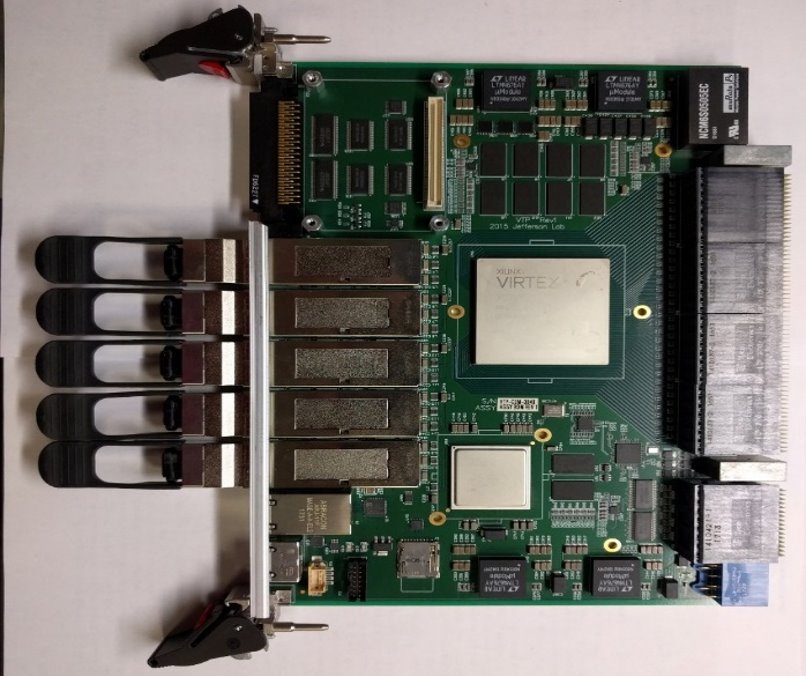 VTP receives integrated pulses from all FADC channels in crate to create trigger. Optical connections used to share information with other crates.
Mark Taylor
Armen Stepanyan
FEDAQ
Hall B Activities
Hall B – Space Frame – Deck 2 North – CAEN HV Status
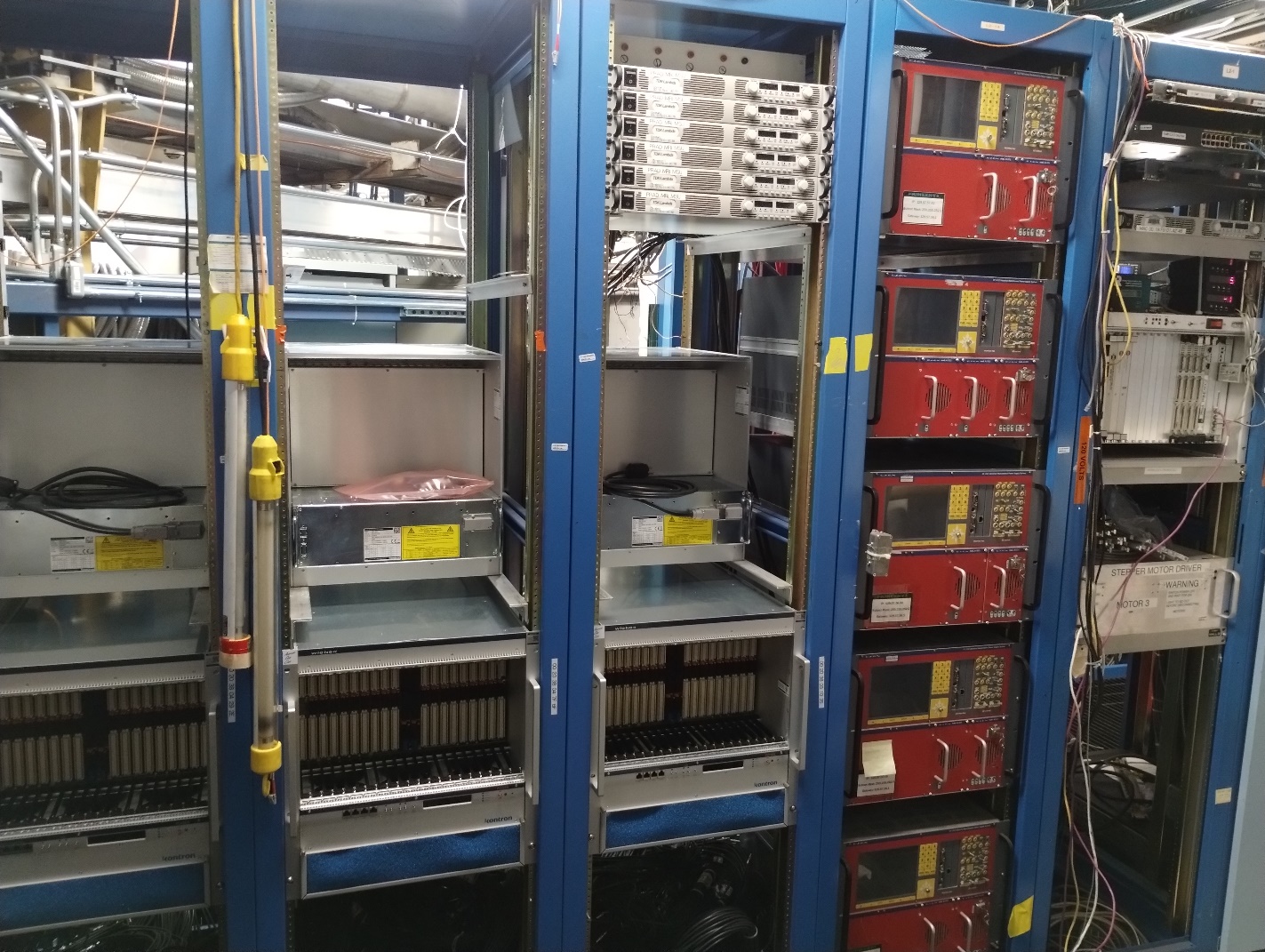 128 channels
Mark has tested all 7 mainframes and 2 have issues.
Local control connection  

There are a few spare power supply modules for these CAEN models so we can replace bad units and test again.

HV ‘Dummy’ load board fabricated and will be used to test each of the HV module’s outputs

Will verify and check the AC power connections 

Is there a spare CAEN mainframe for backup during the experiment period?
Base board
To GEM
VMM
FPGA
VTRx
(rad hard)
VMM
MGT power mezzanine
VMM power mezzanine
50 mm x 215 mm
2025 March 3
FADC250-v3 Board Status
FEDAQ
H. Dong
E. Jastrzembski
J. Wilson
Ben Raydo
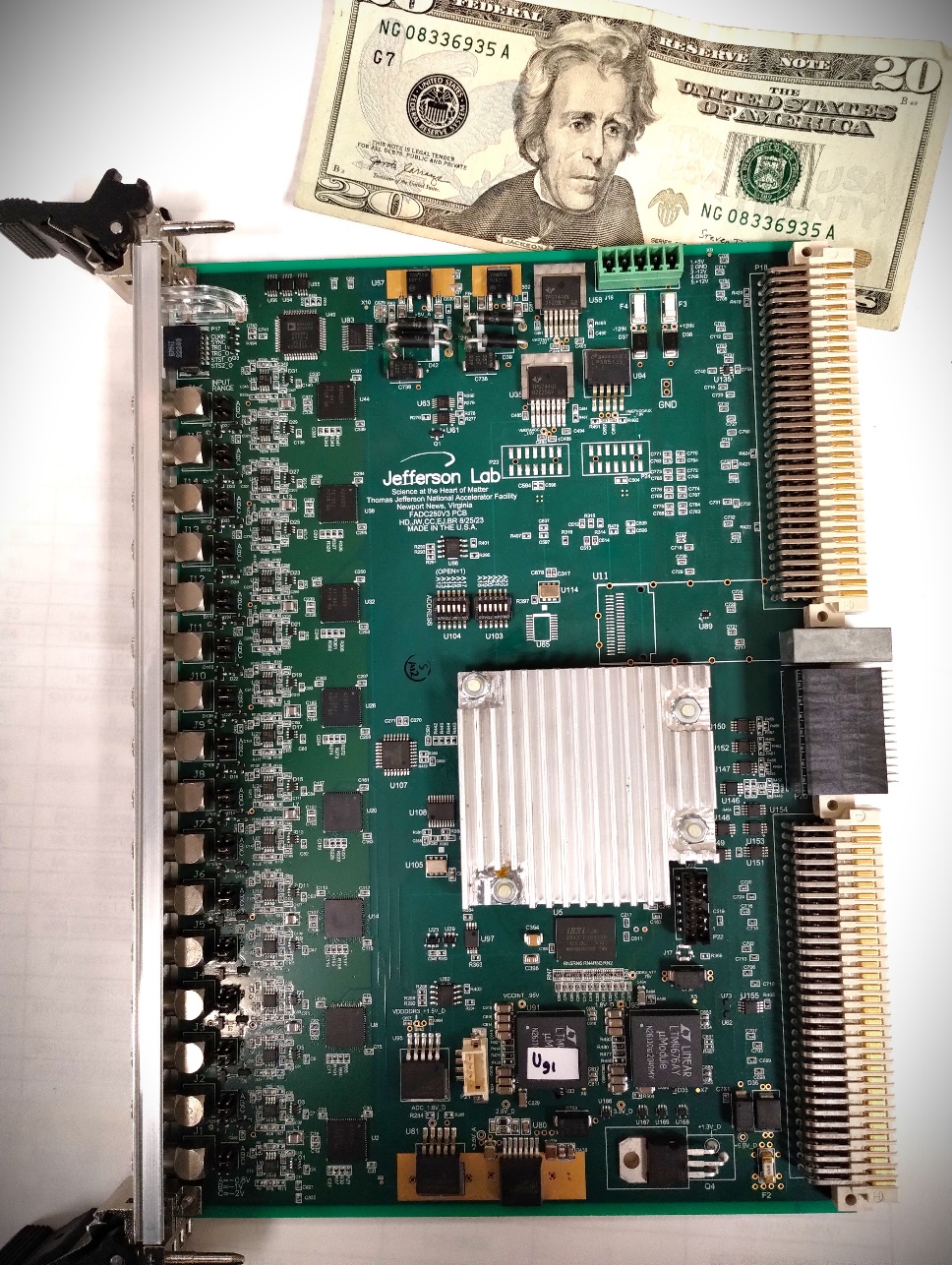 FADC250_V3
Production boards have been tested!!

There are firmware activities to continue for
Testing with the VXS Trigger Processor[VTP]

CODA Driver verification activities continue

Streaming ReadOut [SRO] test verification is 
planned as well.
Optical Port –  NOT populated
Used in Stand-Alone mode only
Xilinx Kintex Ultrascale FPGA
Single FPGA solution!
Significantly lower power than previous version
Reduced part count and same price as 2012
FADC250-v3 Board Modernization
FEDAQ
H. Dong
W. Gunning
E. Jastrzembski
J. Wilson
Ben Raydo
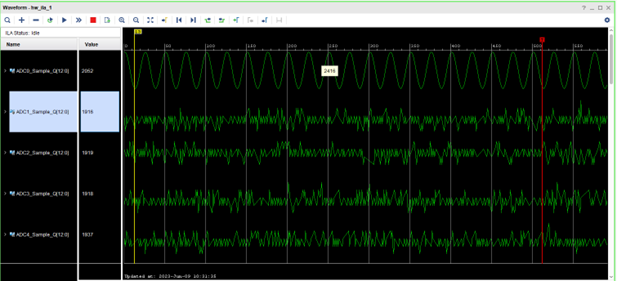 FADC250_V3
Acceptance testing of the new modules is extensive

Resolution at 4.88mV; Full scale range is 2V; 12bit; 250Msps
VME/VME2eSST  
Gigabit serial data transfer to VTP – Will experiment need Streaming Redout Option?
VME Eprom programming
SDRAM testing

Low level and Full Crate Acceptance Test [FCAT] software is complete
Summary
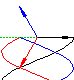 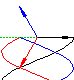 Old equipment removal performed safely and without issues
Original coaxial cable cards re-terminated with Lemos
Hall activities remain but we are making progress
All DAQ modules are on site and tested
New VME Cpu are on site 
Network and Trigger fiber cables installed 
Goal is to cable these to the new crates and run tests 

Topics not covered:
Trigger setup for HyCAL and other detectors
GEM DAQ configuration and integration with new VXS readout

What are your questions?
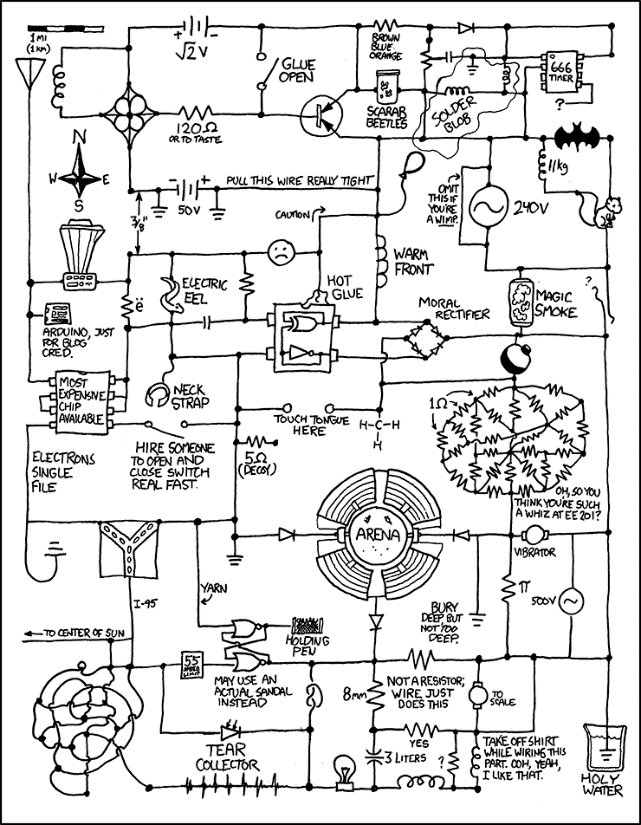 Backup slides
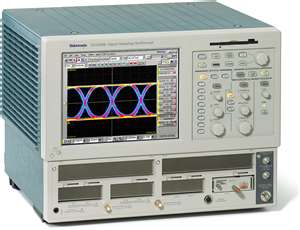 They said we were going “wireless”,,,
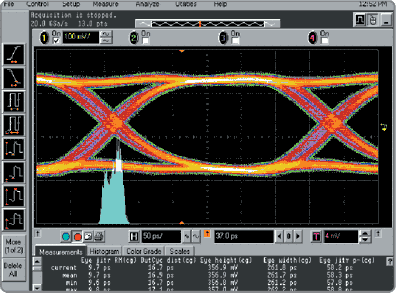 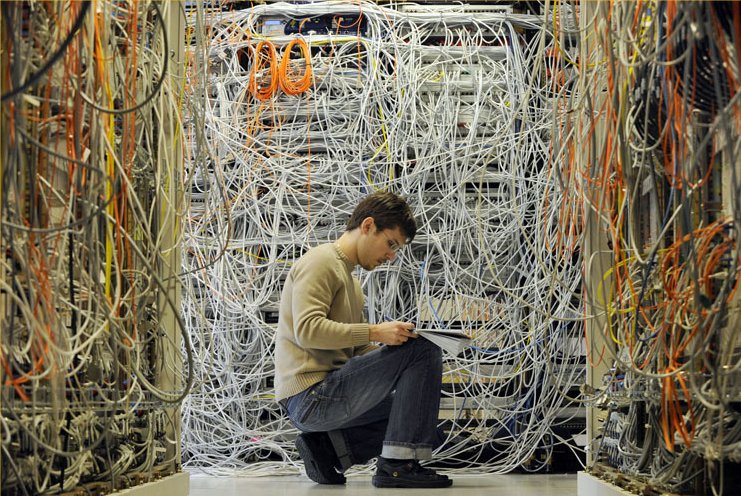 Mark Taylor
Armen Stepanyan
Jim Sheperd [Temp]
FEDAQ
Hall B Activities
25 New Abaco VME64x CPU modules ordered 
2eSST firmware verified to work with JLAB DAQ modules
New VTP boards received and tested

New Trigger Interface boards received and tested

New Signal Distribution [SD] boards received and tested

New Trigger Fiber Optic cable has been ordered and patch panels received

New Trigger fiber will have to be tested to Pie Tower and Trigger Supervisor
Configure 7 new VXS crates and test with CLAS12 DAQ
Plan to install new CPU, SD, TI, VTP  before March lock up
128 channels
Base board
To GEM
VMM
FPGA
VTRx
(rad hard)
VMM
MGT power mezzanine
FPGA power mezzanine
VMM power mezzanine
50 mm x 215 mm
C. Dickover
B. Raydo
CEA Saclay** INFN*
More Examples of VXS Readout/Control of ASIC
2.5Gbps line rate 16bit bus @ 125MHz for transmit and receive
RICH 25,000 pixels
2.5Gbps line rate 16bit bus @ 125MHz for transmit and receive
APV25
FPGA MPD*
SBS GEM
+40K pads
2.5Gbps line rate 16bit bus @ 125MHz for transmit and receive
FPGA FEC**
DREAM
MicroMegas
+20K strips
Forward Tracker
+3300 uMegas Strips
VME64x Readout Bandwidth [~200MBs]
OK Because Detector occupancy Is low (~1%)
Thomas Jefferson National Accelerator Facility
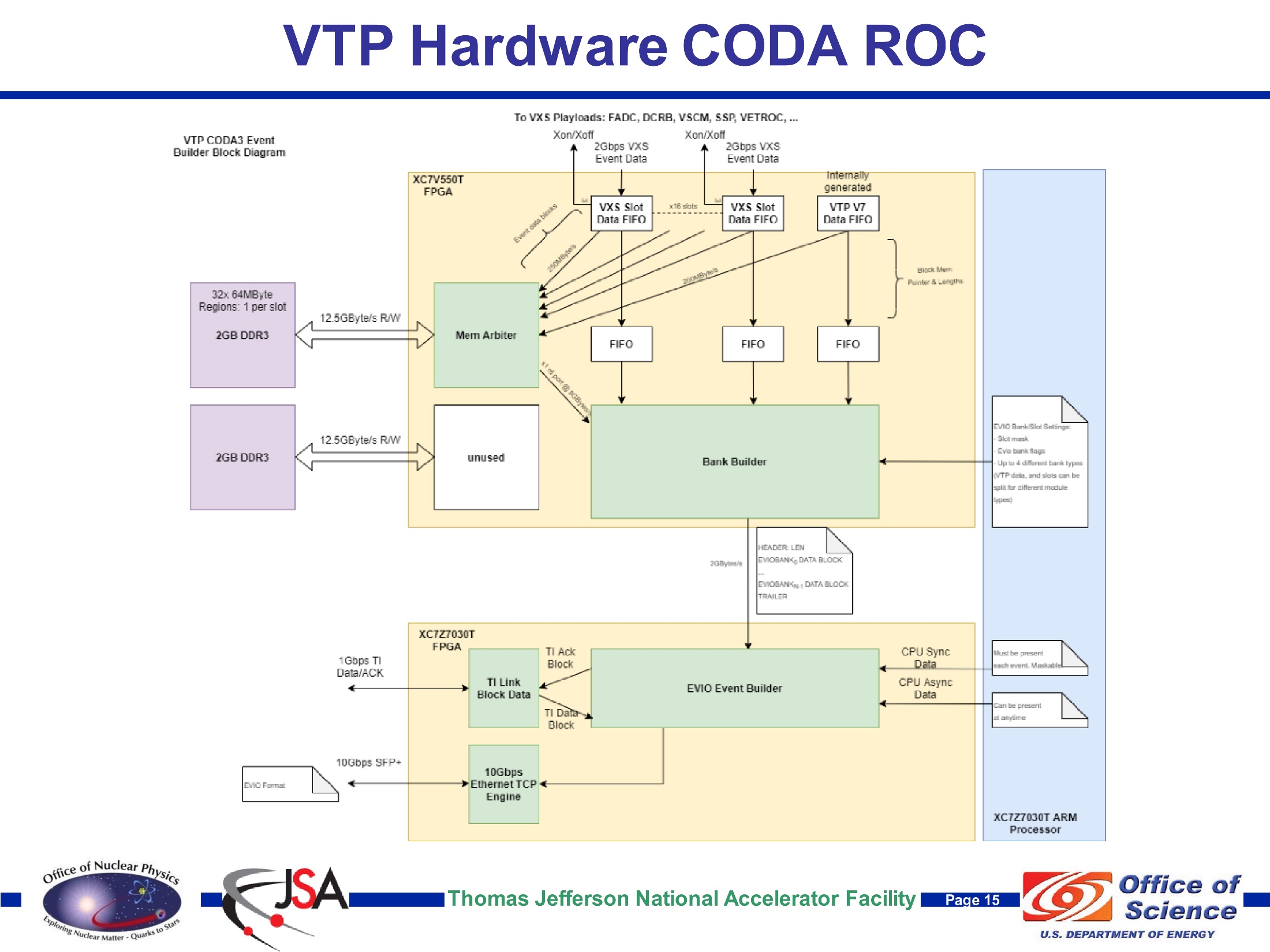 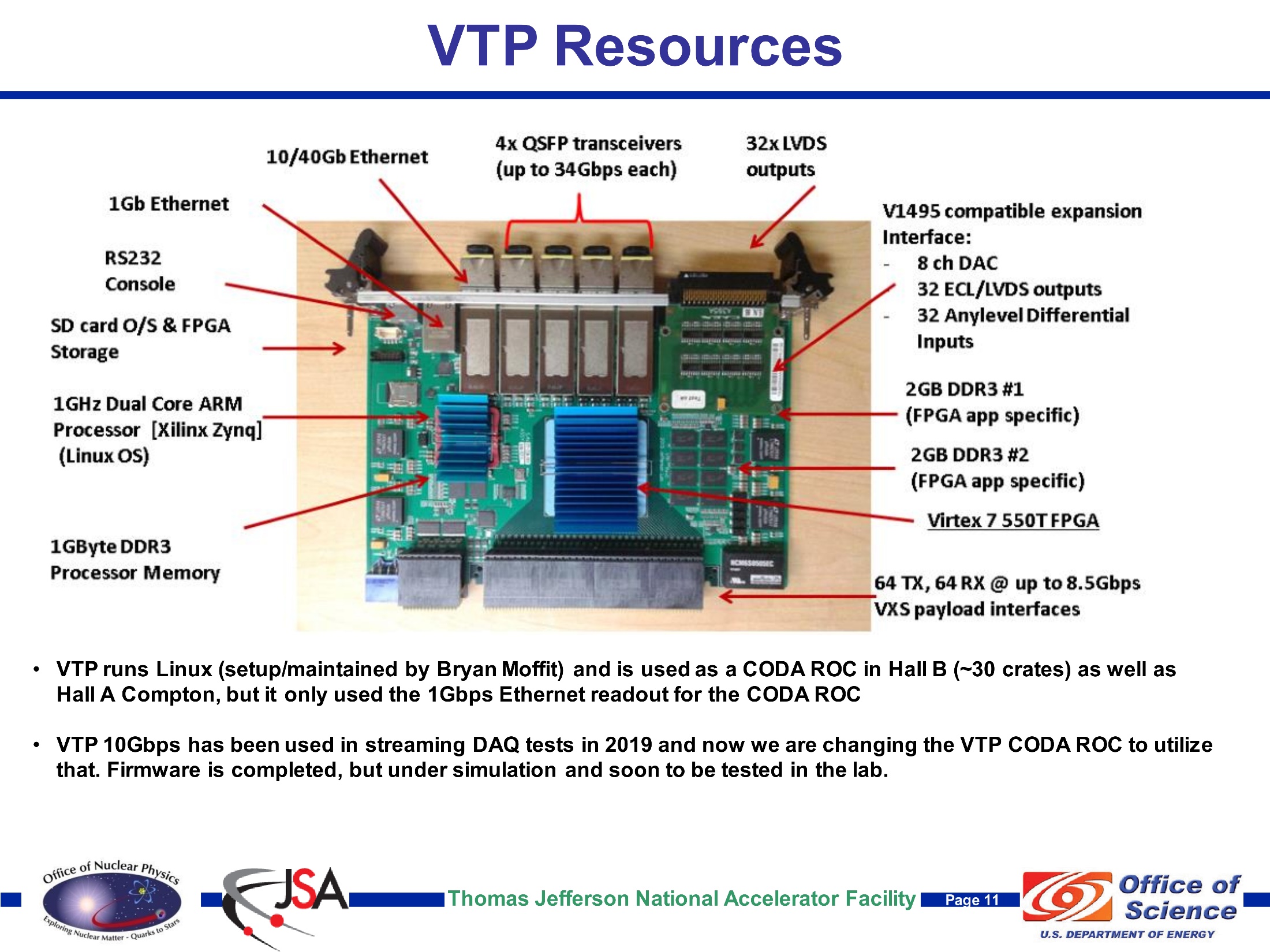 This Design will carry JLAB DAQ for another decade!!
Amazing Electronic Device!
Thomas Jefferson National Accelerator Facility
Fast Electronics Streaming ReadOut Mode
FEDAQ
Streaming Read-Out – Experience 
Augment existing pipelined hardware developed for the 12GeV experiment program. ( Flash ADC – 12bit/250Msps, High speed Gigabit backplanes)
Demonstrated high speed serial transmission that eliminates VME 200MByte/sec limitation
VXS uses multiple Giga-bit serial links on back-plane for data transfer
VXS Serial back-plane limit is 8GByte/sec
VXS Trigger_Processor[VTP] data transfer limit presently: ~2GByte/sec

VXS Trigger Processor with fADC250 boards on CLAS12 sub-detector used successfully during beam operations. [Forward Tagger]
16 fADC250 Modules ReadOut with serial mode to VTP
150MBytes peak data rates from Forward Tagger operated with beam
VTP uses 10GbitEthernet links to DAq network system
Streaming Without ‘Crates’ 
Readout/Control of ASIC <-->Network
FEDAQ Group
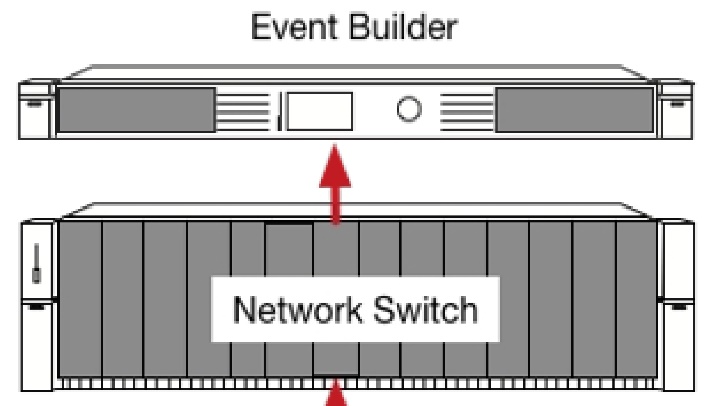 FPGA ReadOut & Control[ROC]
Develop interfaces with new ASIC:

Used MAROC3 for CLAS12 RICH and GlueX DIRC detectors
Petiroc 2A -> 32 Channel SiPM with Q and T conversion {10 bit ADC; 18ps timing[Prototype in development]
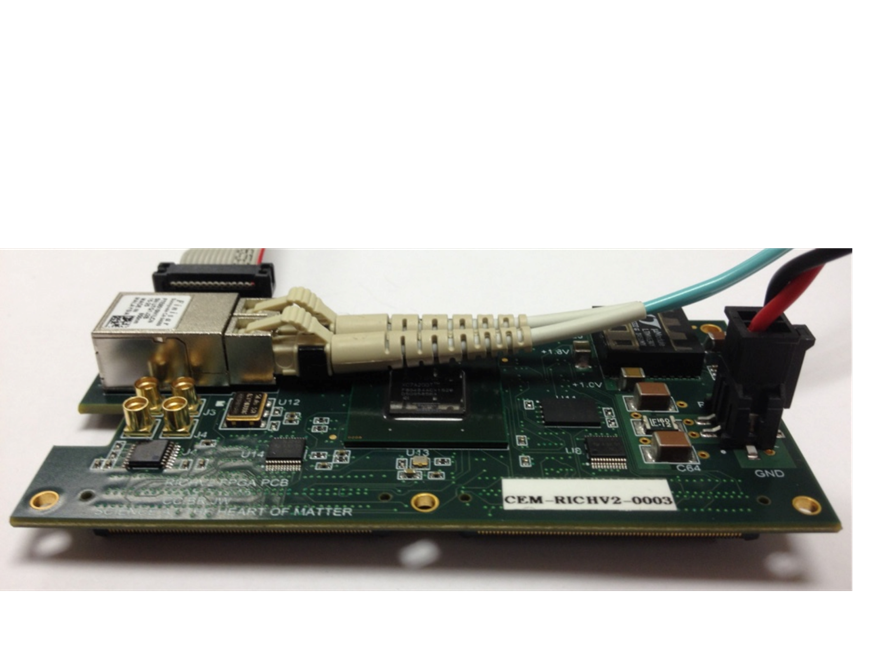 Xilinx Artix7
Aritsta Network Switch
Uses Xilinx FPGA
Fiber Optic
Innovation in Nuclear Data Readout and Analysis
INDRA Test Lab in CEBAF Center 
Readout R&D lab for future 12GeV experiments
- TDIS
- SoLID
- Moeller
Development of new Software for managing streaming data storage
Developing Software Framework for processing tasks. i.e.) Calibration, monitoring, reconstruction.
Use new COTS {Aritsta} network gear that includes high level FPGA for control of data stream
Development of High Level Synthesis code for creating ‘virtual triggers’ from streaming data
JLAB FPGA Readout/Control Board
192 Channel Interface
Algorithms 
1ns TDC
Scaler
Fixed Latency up to 8us
Optical Ethernet – Use Commercial 1Gbe
Finisar Transceiver capable of 10Gbps
Artix could run @3.125Gpbs
Mates  to ASIC  
+5VDC @1A